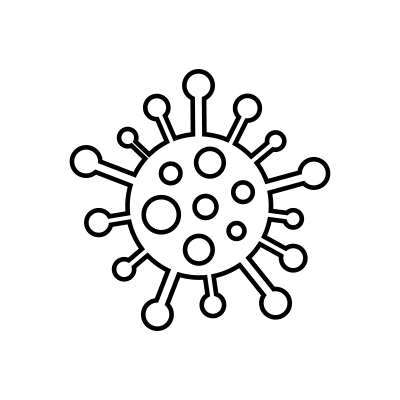 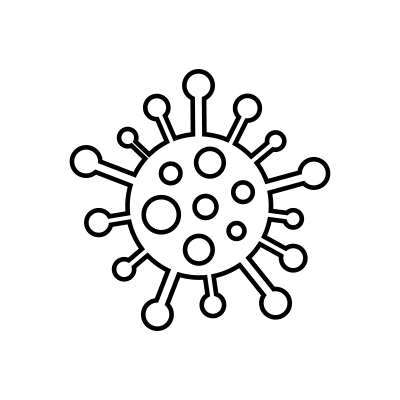 BUSINESS LIQUIDITY - COST CONTAINMENT, CASHFLOW, ACCESSING FINANCE & FUNDING
Dealing with short-term cash-flow
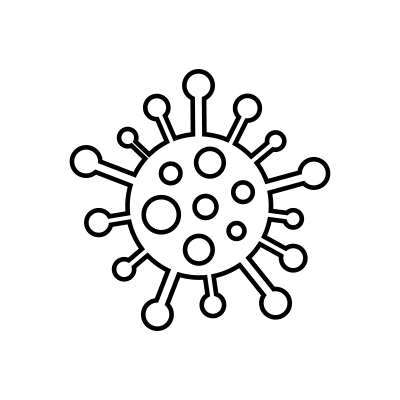 Responding to questions from Industry on Coronavirus (COVID-19)

Mairea Doyle Balfe, Crowe
DEALING WITH SHORT-TERM CASH-FLOW
How do I deal with short-term cash-flow issues?
Cash Flow
Cash Needs
02
01
Prepare a cash-flow statement for the next week and 1-3 months
Determine what are the cash needs of the business
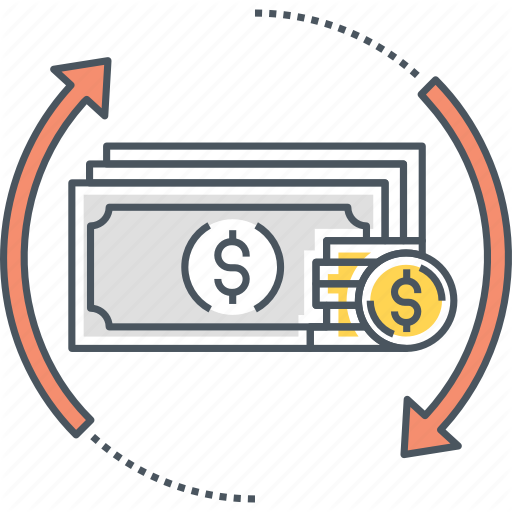 Debtors
Purchases
04
03
Follow up on all your debtors
Reduce purchases (variable costs can be  controlled)
Rate Charges
Suppliers
06
05
Discuss Rate Charges schedules with Local Authorities
Talk to your suppliers
Payroll – VAT  - PAYE/PRSI – Rates  - Suppliers - Monthly direct debits - Bank repayments
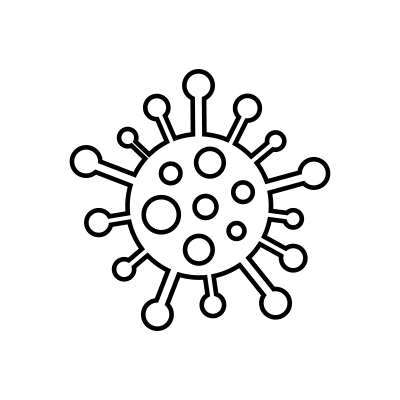 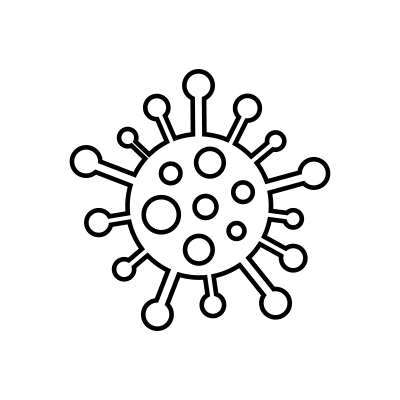 BUSINESS LIQUIDITY - COST CONTAINMENT, CASHFLOW, ACCESSING FINANCE & FUNDING
Operational Cost Management
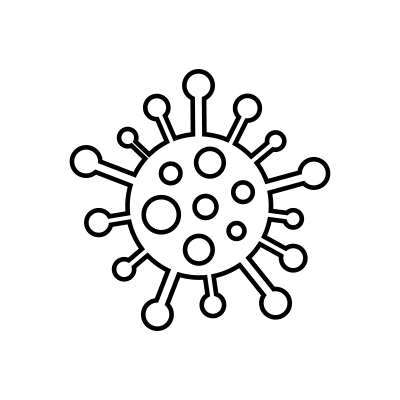 Responding to questions from Industry on Coronavirus (COVID-19)
OPERATIONAL COST MANAGEMENT
How do I reduce costs?
Appoint a cross-departmental team for cost reduction management
01
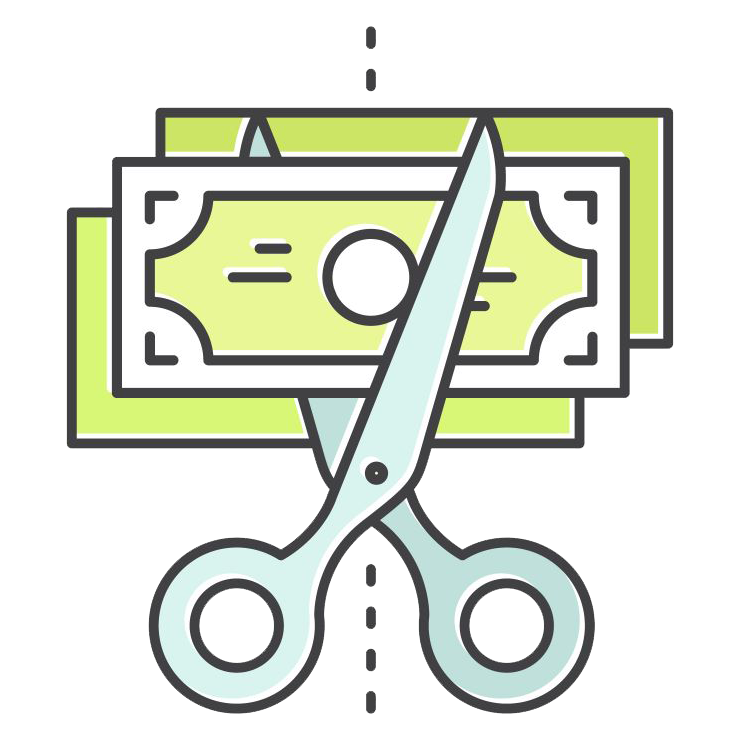 Understand your cost base – complete a breakeven analysis
02
03
Freeze on all purchases
OPERATIONAL COST MANAGEMENT
CAN YOU…
How do I reduce costs?
Close outlets – Restaurant, Leisure Centre/Spa, etc.?
Reduce your menu offerings?
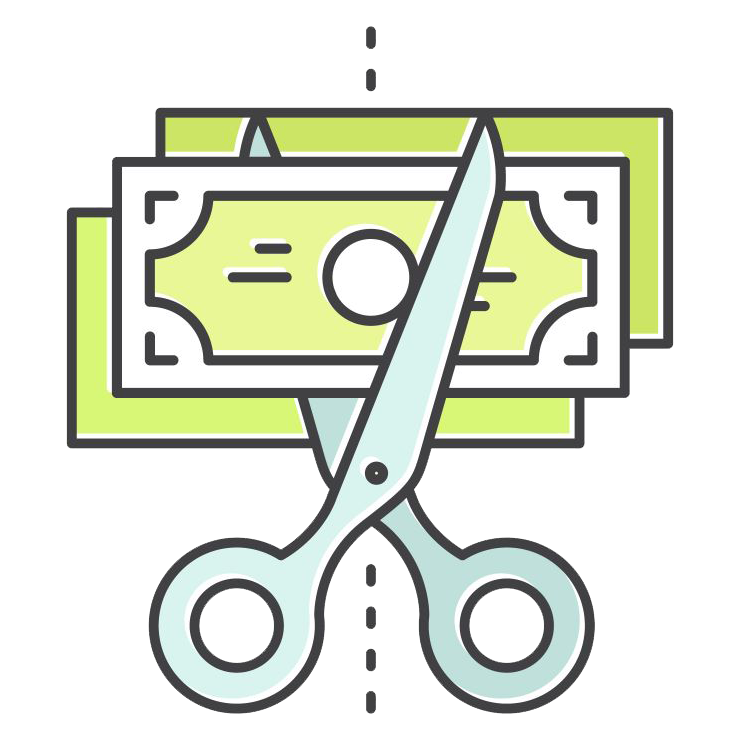 Reduce your opening hours/reduce labour cost?
Change from buffet to table service to minimise food waste?
Close off a bedroom floor?
Reduce HVAC/lights usage in unused areas of the property?
OPERATIONAL COST MANAGEMENT
How do I reduce labour costs?
Have you reduced unnecessary working hours - for p/t and casual?
Can staff work across different departments?
04
01
Do you need to consider short-time working or temporary layoffs?
05
02
Have you removed overtime?
Have you reviewed reducing working/opening hours?
03
Review Government Supports
06
Typically a hotel’s biggest single expense
OPERATIONAL COST MANAGEMENT
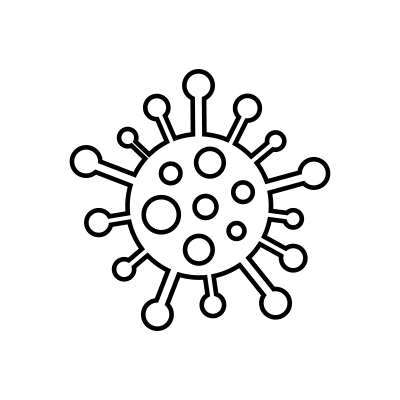 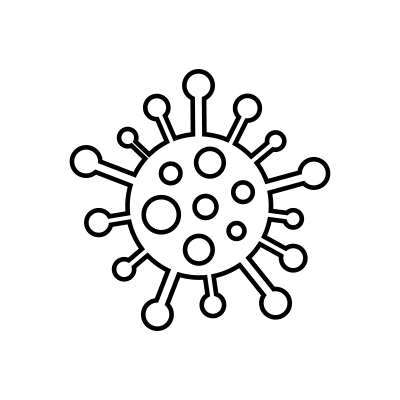 What support is available to employees with reduced working hours?
Jobseekers Payment
Applications through www.mywelfare.ie
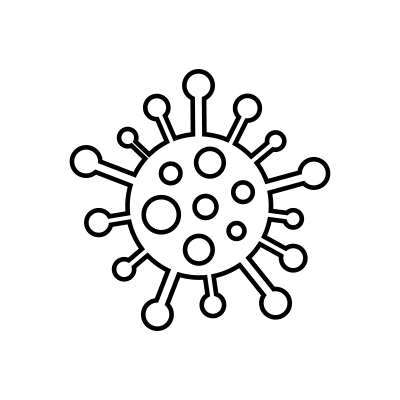 Government Supports for Coronavirus affected businesses
Short Time Work Support
Employees on a reduced working week can apply for a Short Time Work Support.
www.gov.ie/en/service/c20e1b-short-time-work-support/
[Speaker Notes: Your employer may decide to close their business for this period and send you home. This is called a temporary lay-off. If your employer cannot pay for this period, you can apply for Jobseeker’s Benefit or Jobseeker’s Allowance.
If your employer reduces your hours to 3 days or less per week from your normal full-time hours, you can apply for a payment called Short Time Work Support which is a form of Jobseeker’s Benefit.
Your employer can also put you on short-time working which is a more formal procedure and applies in the following situation:
Due to a reduction in the amount of work to be done, your weekly pay is less than half your normal weekly pay or
Your hours worked are reduced to less than half your normal weekly working hours
Find out more about lay-off and short-time working]
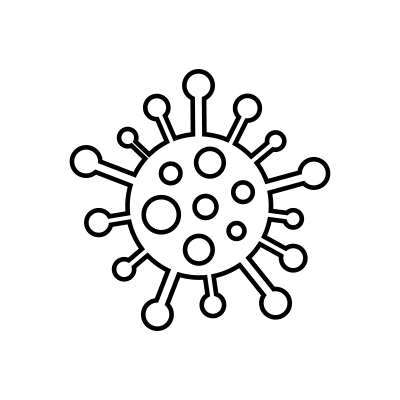 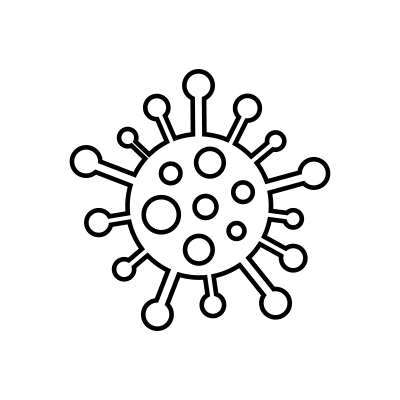 BUSINESS LIQUIDITY - COST CONTAINMENT, CASHFLOW, ACCESSING FINANCE & FUNDING
Engaging with yourBank
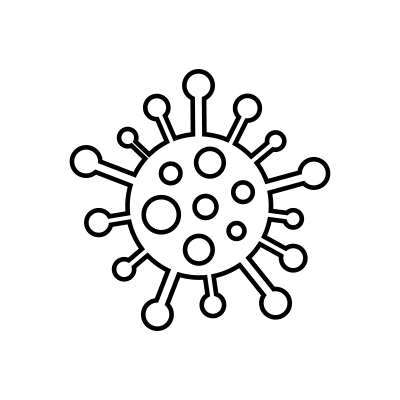 Responding to questions from Industry on Coronavirus (COVID-19)
ENGAGING WITH YOUR BANK
What support can your financial institution offer?
Talk to your Relationship/Bank Manager promptly
Will require you to complete a reforecast of cash-flow for the next 1-3 months
Discuss what proactive measures you are taking to manage cash-flow
Consider/discuss - what you need?
Working capital, overdraft or a moratorium on principal repayments?
Important to understand the costs and impact of any financial support
TALKING TO THE BANK
Bank Responses to COVID-19 Impact
These supports will all be available based on individual businesses needs assessment
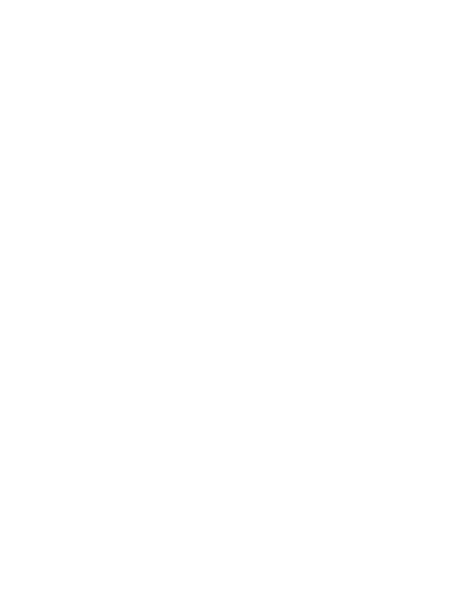 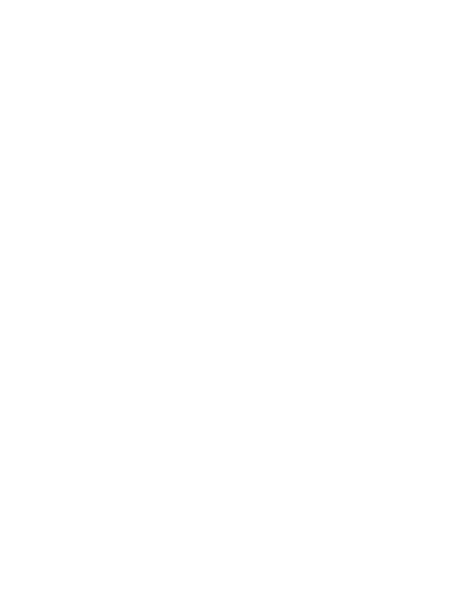 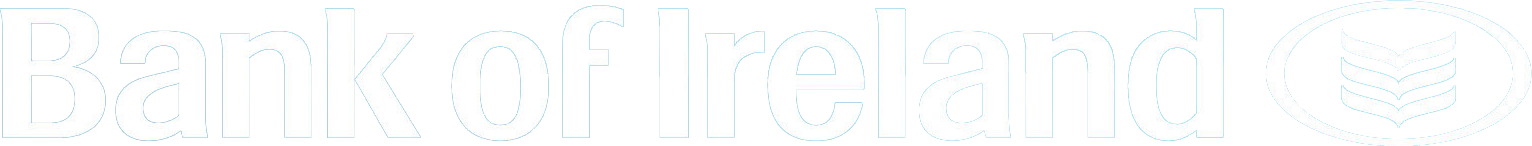 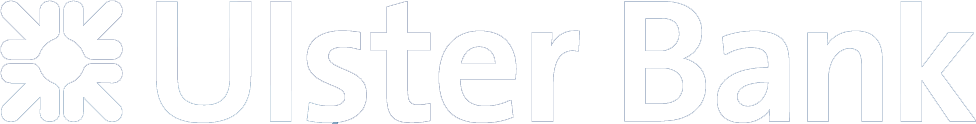 €500m Working Capital Support fund for SMEs
Capital Moratorium
Emergency working capital
Capital and interest Moratorium
Payment flexibility on loan facilities
Temporary emergency loans
Capital repayment holiday on certain loans
Covenant waivers
Provision of trade finance & foreign currency products to support sourcing products from new suppliers
Short-term O/D on existing facilities
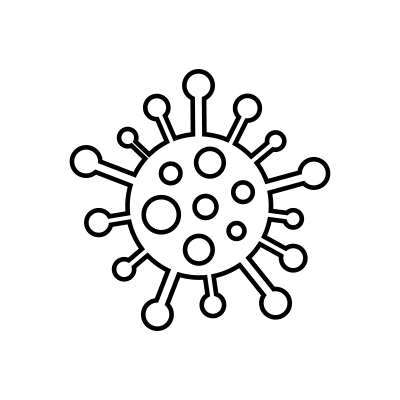 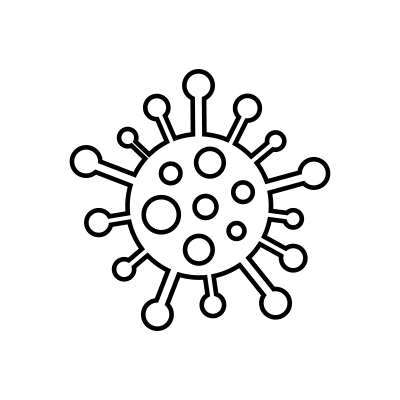 BUSINESS LIQUIDITY - COST CONTAINMENT, CASHFLOW, ACCESSING FINANCE & FUNDING
Government Supports for Coronavirus Affected Businesses
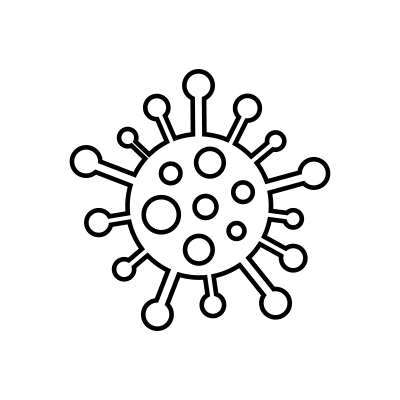 Responding to questions from Industry on Coronavirus (COVID-19)
GOVERNMENT SUPPORTS FOR CORONAVIRUS AFFECTED BUSINESSES
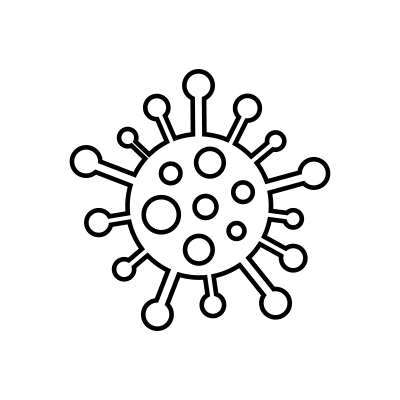 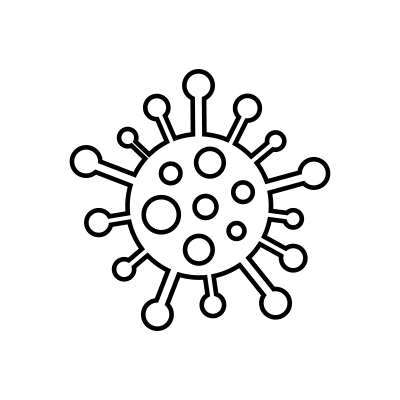 What support packages are available for Irish businesses?
04
01
€200m package for Enterprise Supports through Enterprise Ireland
€200m SBCI working capital scheme for eligible businesses. Loans up to €1.5m at reduced rates.
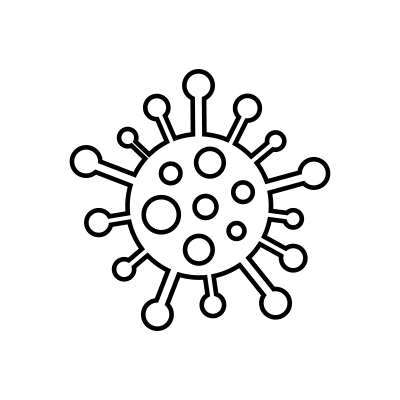 www.sbci.gov.ie
www.enterprise-Ireland.com
02
03
Loans up to €50k for all small tourism businesses (accommodation, activities and attractions) where a reduction in turnover is projected at over 15%
Credit Guarantee Scheme through SBCI. Loans of up to €1m at terms of up to 7 years.
www.sbci.gov.ie
www.microfinanceireland.ie
GOVERNMENT SUPPORTS FOR CORONAVIRUS AFFECTED BUSINESSES
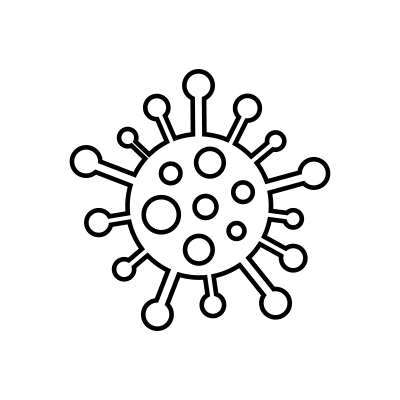 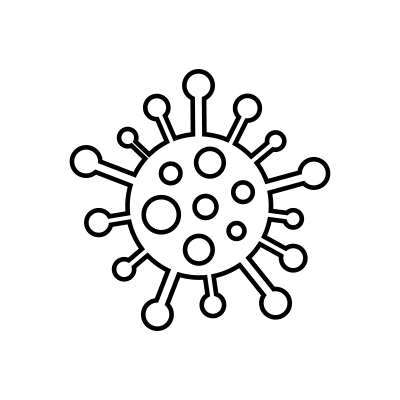 National Supports Available
02
03
01
Local Enterprise Offices are providing vouchers from €2.5k to €10k, with 50:50 match funding to support business continuity preparedness, innovation and productivity.
Illness benefits temporarily rise from €203 per week to €305, available from day 1 of illness (for max of 2 weeks) if medically certified and self-isolating due to COVID-19 diagnosis rather than after the sixth day
A Finance in Focus grant for Enterprise Ireland and Údarás na Gaeltachta clients of €7.2k for consultancy support to undertake immediate finance reviews.
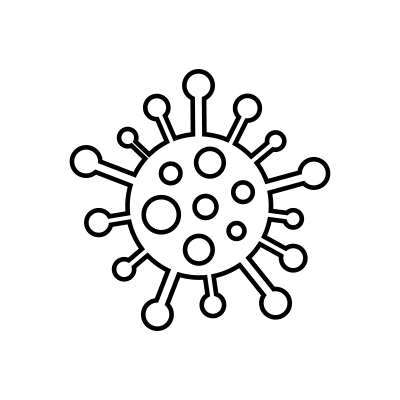 www.localenterprise.ie
www.gov.ie &  www.citizensinformation.ie
www.enterprise-ireland.com